The New Testament IS A PATTERN
For the Organization of the Church
Part 9
Previously:
Worship of the Church
We should see the nature of the mission of the church by the worship she offers
Observance of the death of Christ
Singing spiritual songs which praise and admonish
Freewill giving
Prayers
Preaching
SPIRITUAL
Previously:
Mission of the Church
We should see the nature of the mission of the church by the work she performs
Evangelism
Edification
Benevolence to needy saints
SPIRITUAL
A Pattern Exists For The Church’s
ORGANIZATION
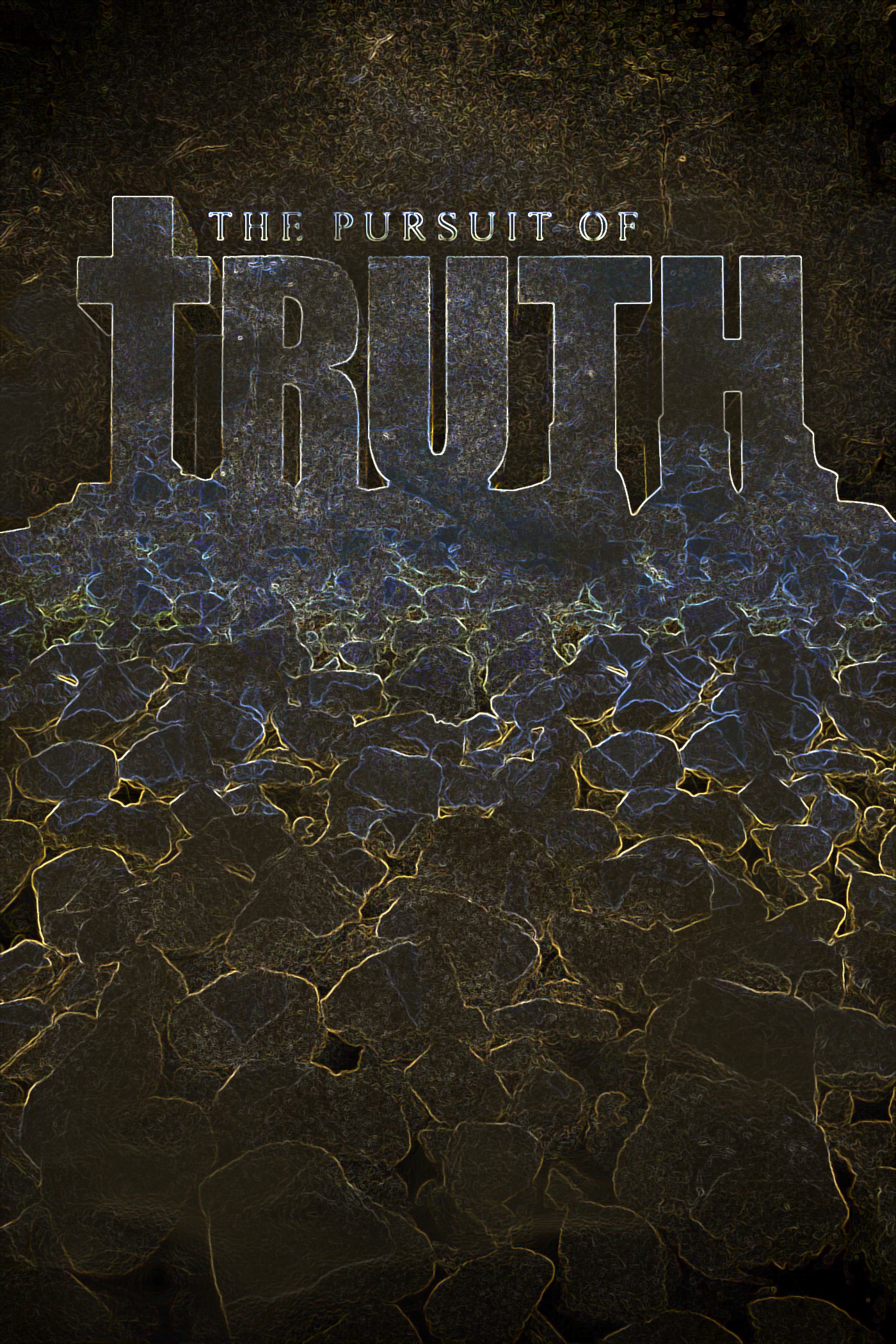 ”Leadership”
Elders/bishops—Rule
1 Tim. 3:1-7; 5:17
Deacons—Serve
1 Tim. 3:8-13
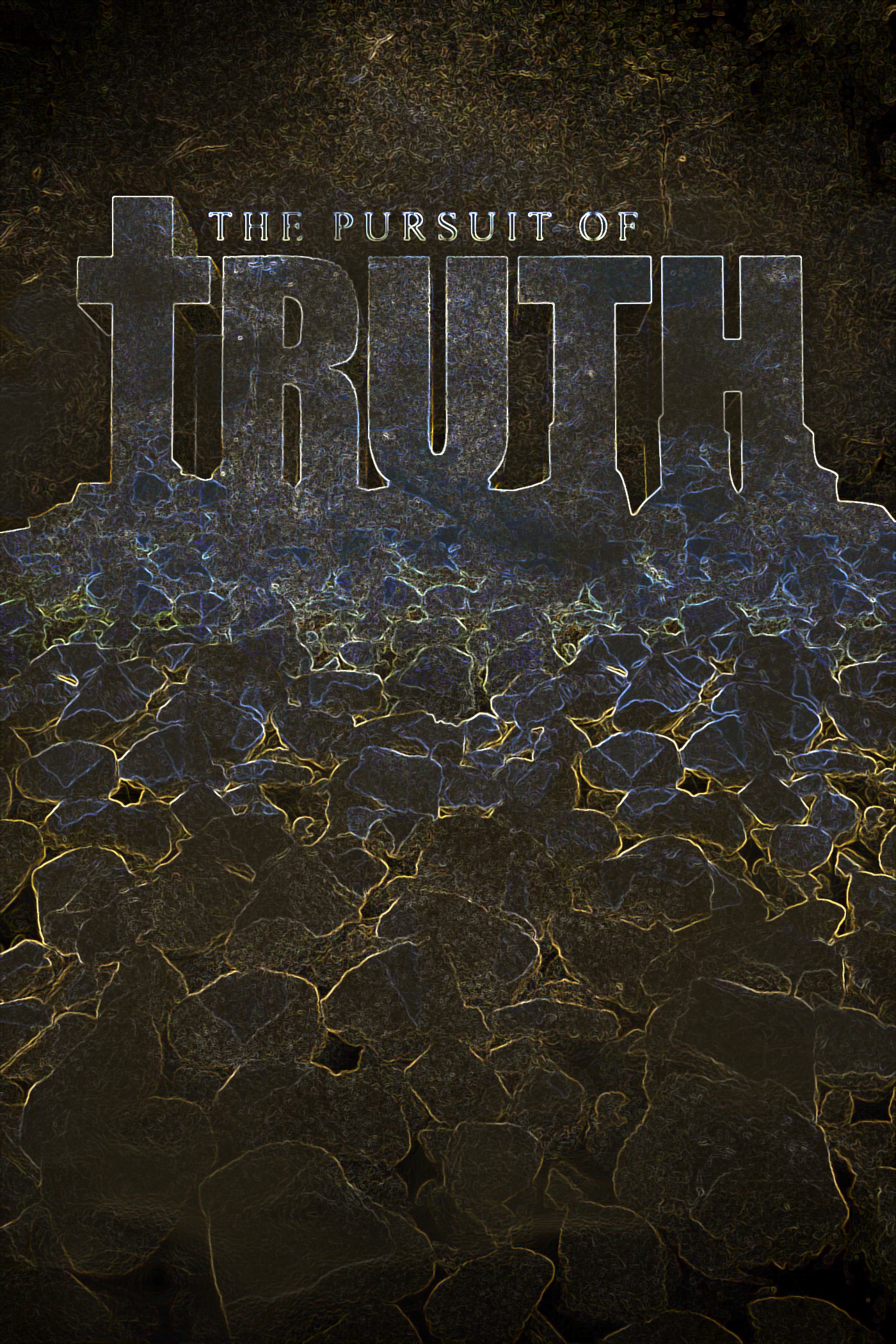 “Followship”
Saints (Phil. 1:1)
All Christians are saints (Jude 3)
Responsibilities toward:
The eldership (Heb. 13:17)
Each other/church (Eph. 4:1-3; 5:21)
Outsiders (1 Pet. 3:15; 1 Thess. 4:12)
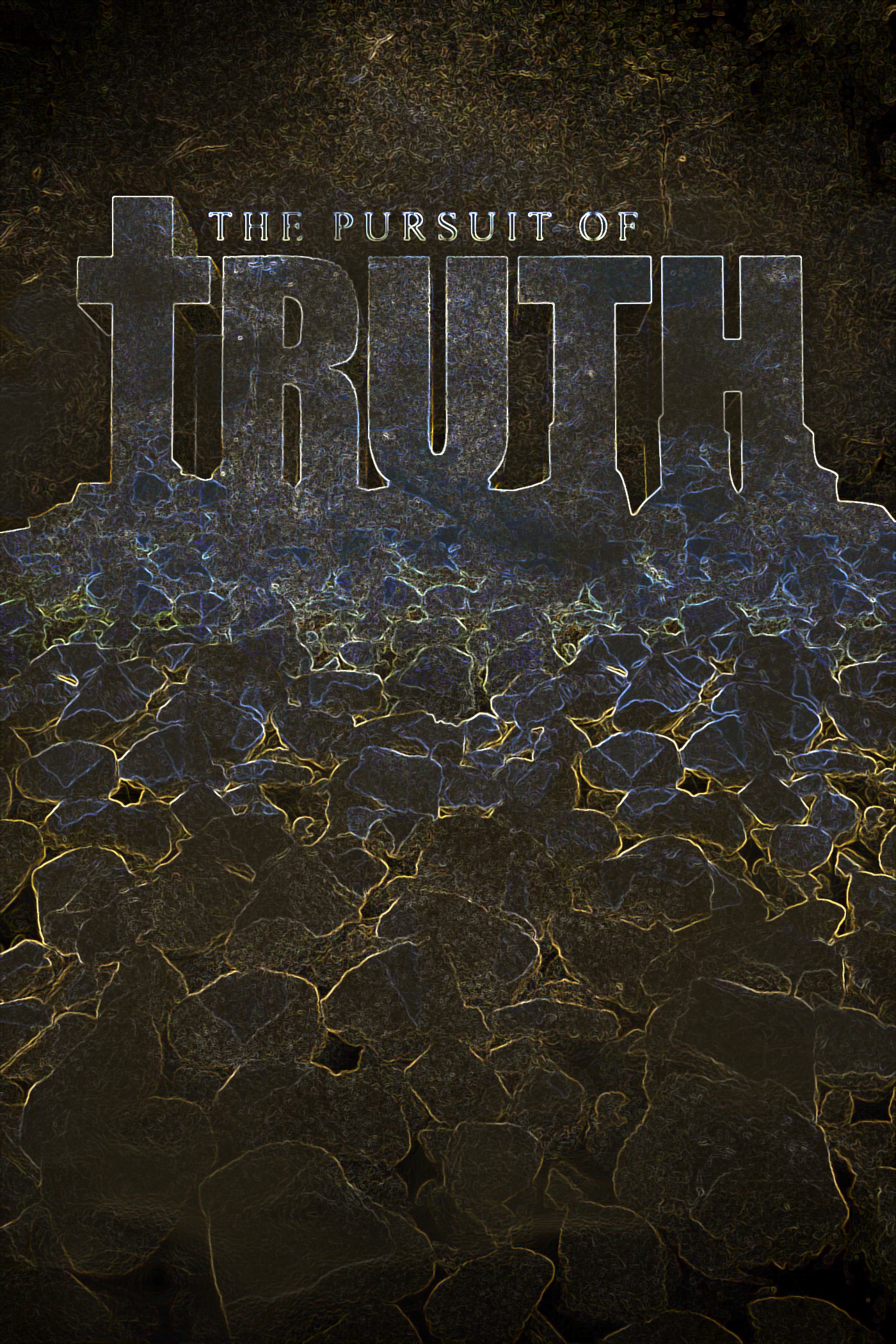 ”Fellowship”
Preachers/Teachers(Phil. 1:5; 4:15, 16; 1 Tim. 1:3, 4; 2 Tim. 4:2-5;  2:2)
Ministers “of the word” (Acts 6:4; Jas. 3:1, 2; 1 Pet. 4:11; 1 Cor. 1:21; Rom. 10:13-15)
Striking Against The Revealed Pattern
Gospel Design
Man’s Innovations
The worship of the church
Spirit and truth
The mission of the church
Preach/teach
Limited benevolence
The organization of the local church
Elders over local church
Recreational
Instrumental music, gymnasiums, entertainment, youth groups, etc.
Social
Day care, schools, counseling centers, disaster relief, medical missions, meals
Secularizing The Youth
61% of those in their twenties who attended  religious assemblies as a teenager are now spiritually disengaged
55% of Americans are concerned with the modern “youth ministry”
—Source: A George Barna study as referred to in The Gospel Teacher, Vol. XLIV, NO 49
Adam McManus(spokesman for National Center for Family-Integrated Churches)
“The inherent result of youth groups is that teenagers in the church are focused on their peers, not their parents or their preachers. It is a foreign sociology that leads to immaturity, a greater likelihood of sexual activity, drug experimentation, and a rejection of the authority of the word of God. Proverbs 13:20 says, ‘He who walks with wise men will be wise, but the…
Adam McManus(spokesman for National Center for Family-Integrated Churches)
…companion of fools will suffer harm.’ The result is that the youth stumble,  they cannot see beyond their noses, and spiritual adolescence is prolonged well into adulthood. It is crippling the body of Christ. That is why it is time to return to the biblical paradigm and throw out the youth group structure entirely.”
(Quoted in The Gospel Teacher Vol. XLIV, NO 49)
Striking Against The Revealed Pattern
Gospel Design
Man’s Innovations
The worship of the church
Spirit and truth
The mission of the church
Preach/teach
Limited benevolence
The organization of the local church
Elders over local church
Institutional
Churches sending funds to institutions to do a work (missionary, benevolent, edification)
Churches sending funds to a church (sponsoring church)
The Revealed PATTERN
Gospel Design
1 Tim. 4:14; 3:2; Phil. 1:1; Acts 20:17; 20:28; 14:23
The worship of the church
Spirit and truth
The mission of the church
Preach/teach
Limited benevolence
The organization of the local church
Elders over local church
Eldership(two or more men)
A Local
Church
Striking Against The Revealed Pattern
Gospel Design
Man’s Innovations
The worship of the church
Spirit and truth
The mission of the church
Preach/teach
Limited benevolence
The organization of the local church
Elders over local church
Denominational Organization
Catholic Bishops
Mormon Elders
Protestant Pastors
Our Plea For Unity:
Let Us Call Bible Things By Bible Names And Do Bible Things In Bible Ways